Model Validation at the Advanced Test Reactor
Thomas J. Eiden
Idaho National Laboratory

TRTR Annual Meeting 2018
Newport, RI
Advanced Test Reactor - Critical
ATRC is the zero-power “sister” reactor to ATR.
Nearly identical
ATRC has a variety of uses:
Physics testing
Model benchmarking
Dosimetry
And much, much more
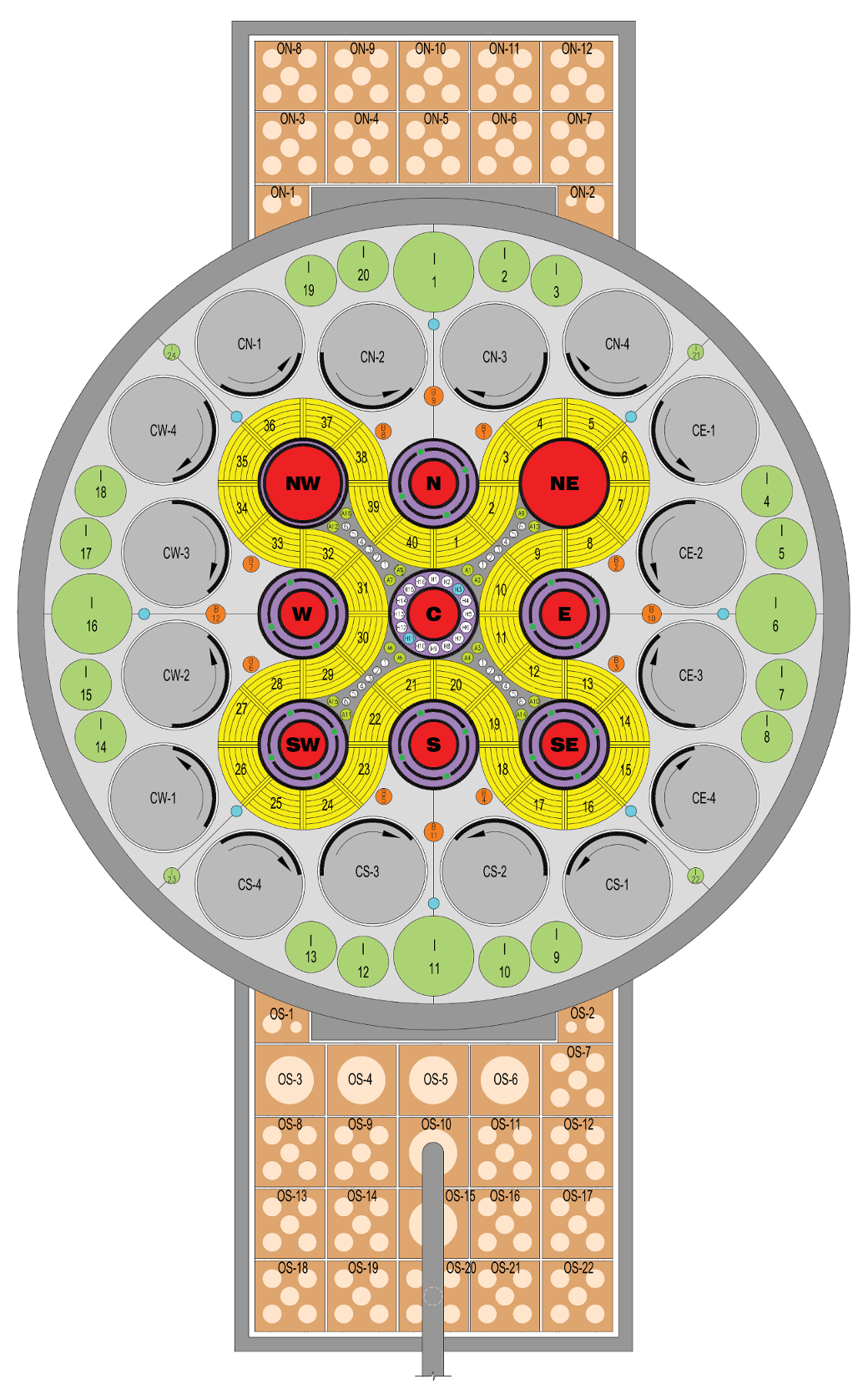 ATR Fuel Pattern
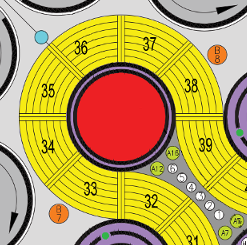 Experiment
[Speaker Notes: Note obligatory 90’s word art]
ATR Fuel Element Coolant Channels
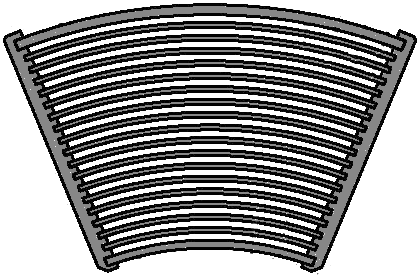 Channel 19
Channel 15
Channel 11
Channel 6
Channel 2
[Speaker Notes: Fission wires -]
Experiment Setup
-14.78”
12.82”
3.62”
11.82”
22.00”
-4.58”
-12.78”
-16.78”
-22.00”
70% Hf
30% Al
0% Hf100% Al
100% Hf
    0% Al
0% Hf
100% Al
Shroud
Experiment
22.64g U235  6.52g Hf
9.06g U235446.00g Hf
9.06g U2353.26g Hf
36.24g U235  6.52g Hf
24.91g U235446.00g Hf
Prediction of Local to Average Axial Flux with MC21
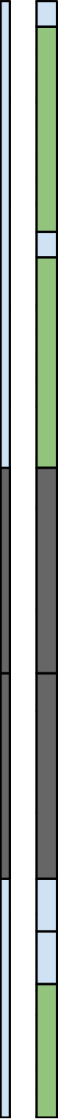 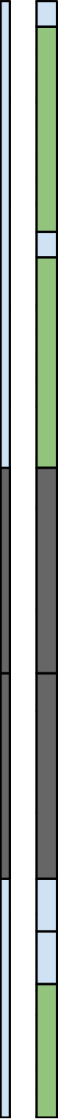 Prediction of Local to Average Axial Flux with MC21
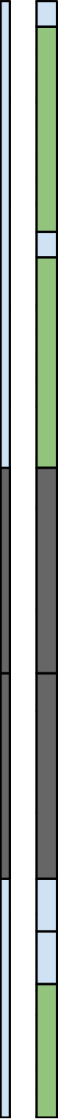 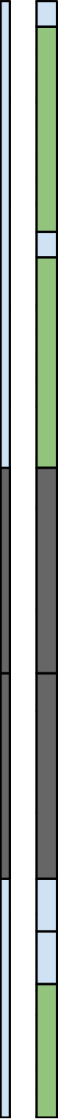 [Speaker Notes: Point out reason for Ch. 19 in FE39]
Results of ATRC Flux Run
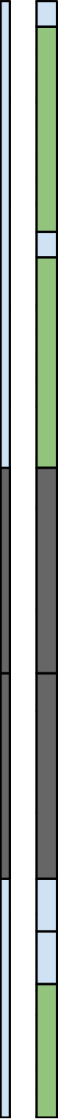 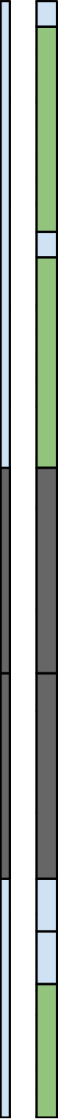 [Speaker Notes: 3% error bars because Tomberlain said so]
Results of ATRC Flux Run
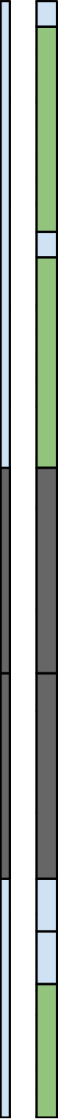 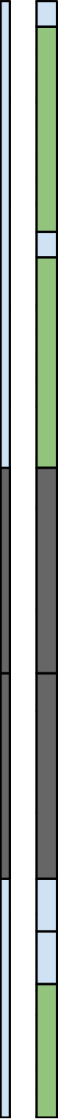 MC21 Prediction and ATRC Data Comparison
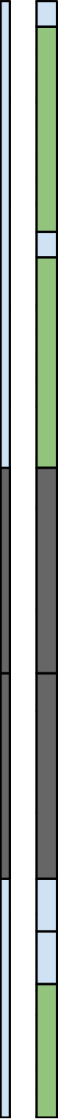 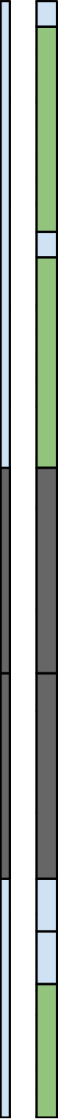 MC21 Prediction and ATRC Data Comparison
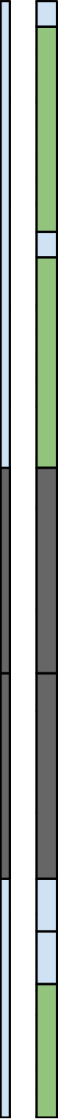 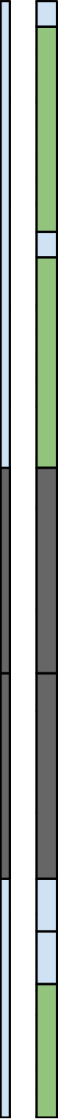 HELIOS Model Validation and Biasing
HELIOS (Studsvik) is currently used toperform core physics analysis at ATR
Two-dimensional transport code
48” test train is “pancaked” into 1 cm wafer
ATRC “run” is benchmarked againstactual ATRC run
Model is sometimes “corrected” to ATRC measured worth
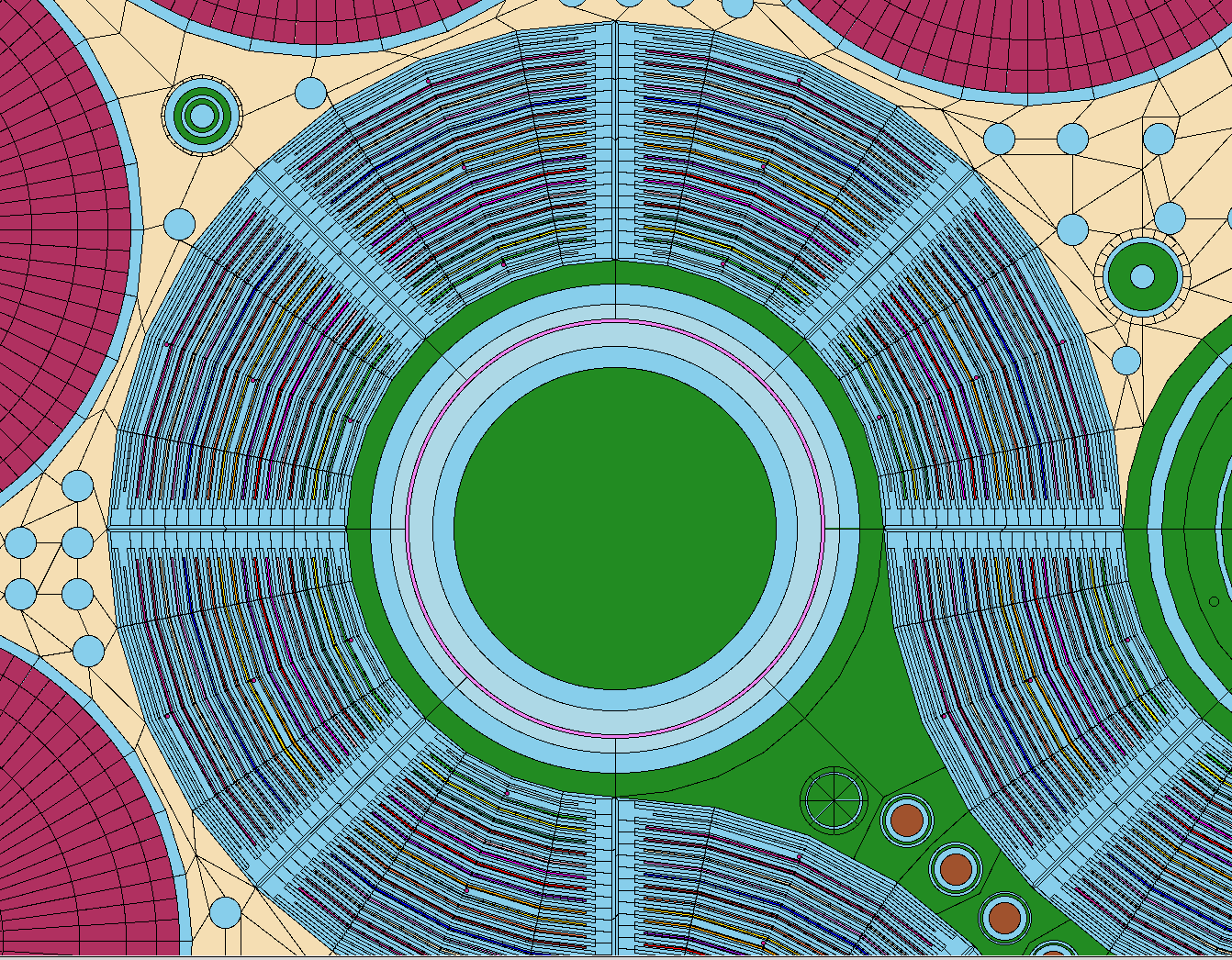 [Speaker Notes: 600 kW max power]
Uncertainties
Always improving: quantifying biases via as-run analyses.
[Speaker Notes: Maximum lobe power uncertainty is 8.5%]
Questions